Neural Network
Ying SHEN
Sse, tongji university
Dec. 2016
Neural Network
The study of artificial neural networks was inspired by attempts to simulate biological neural systems.
The human brain consists primarily of nerve cells called neurons.
They are linked together with other neurons via strands of fiber called axons.
Axons are used to transmit nerve impulses from one neuron to another whenever the neurons are stimulated.
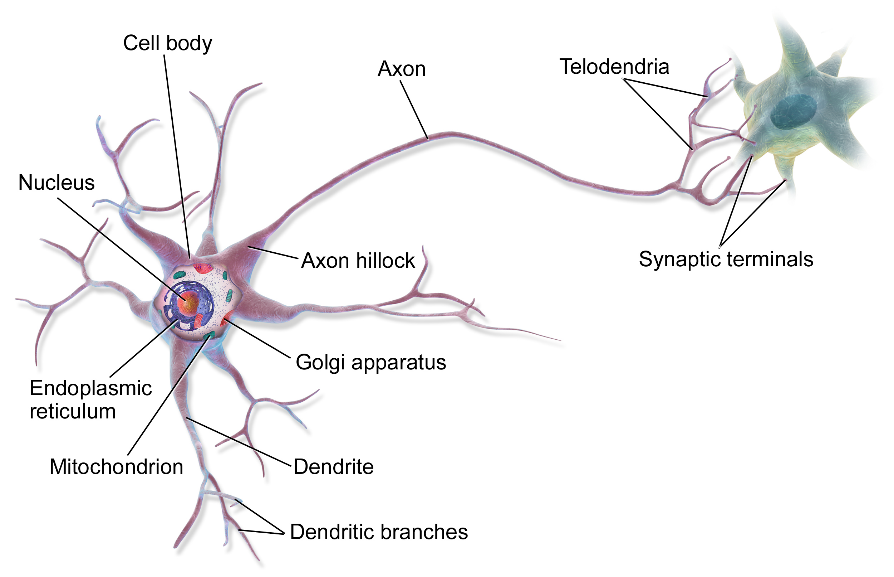 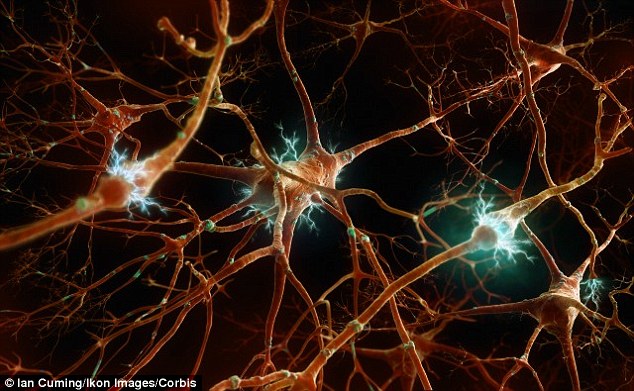 10/14/2021
Pttern recognition
page 2
[Speaker Notes: Axon 轴突]
Neural Network
A neuron is connected to the axons of other neurons via dendrites, which are extensions from the cell body of the neuron.
The contact point between a dendrite and an axon is called a synapse.
The human brain learns by changing the strength of the synaptic connection between neurons upon repeated stimulation by the same impulse.
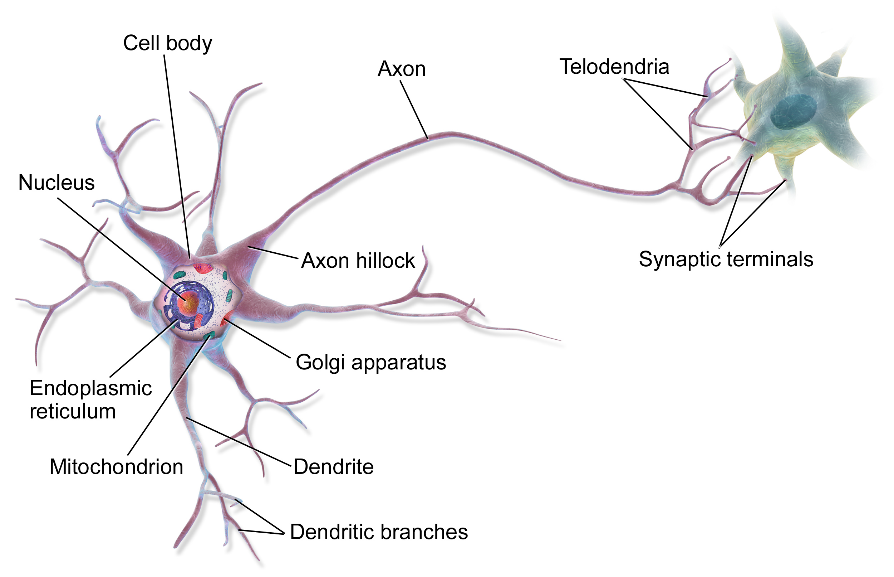 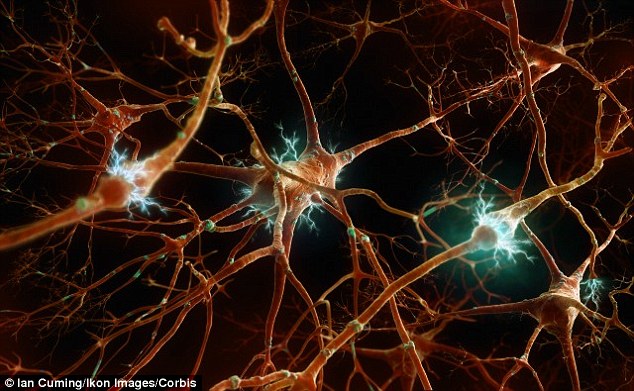 10/14/2021
Pttern recognition
page 3
[Speaker Notes: Dendrite 树突
Synapse 突触]
Artificial neuron
The unit of computation in neural networks is the artificial neuron.
An artificial neuron consists of
Input signals
A set of real-valued weights
An activation level
A threshold function
10/14/2021
Pttern recognition
page 4
Artificial neuron
10/14/2021
Pttern recognition
page 5
Artificial neuron
Input signal from i-th neuron
A neuron
A threshold
10/14/2021
Pttern recognition
page 6
Example
An artificial neuron can be used to compute the logic AND function.
The neuron has three inputs
x and y are the original inputs.
The third is the bias input which has a constant value of +1.
The input data and bias have weights of +1, +1, and –2 respectively.
10/14/2021
Pttern recognition
page 7
Example
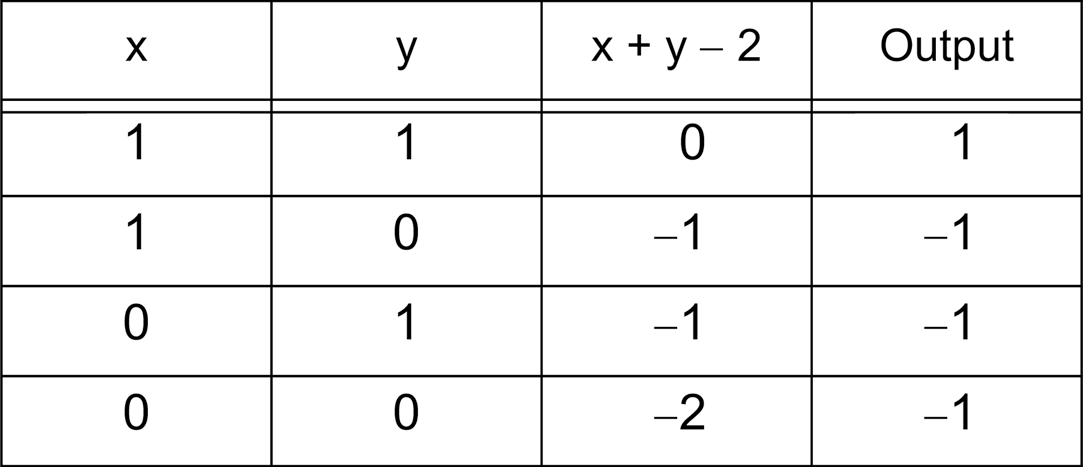 10/14/2021
Pttern recognition
page 8
Example
The neuron computes the values of x+y-2.
If this value is less than 0, it returns –1, otherwise a 1.
The logical OR function can be similarly computed by changing the bias weight to -1
10/14/2021
Pttern recognition
page 9
Example
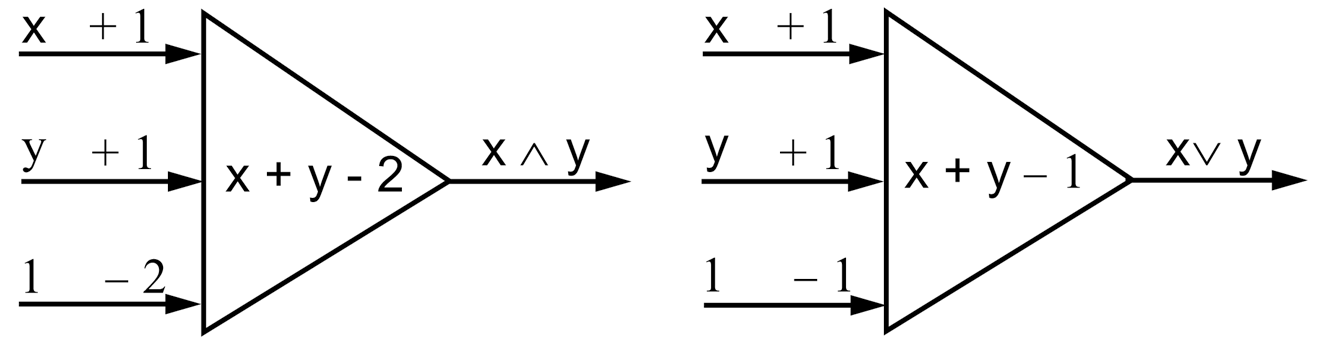 10/14/2021
Pttern recognition
page 10
Perceptron
Perceptron consists of two layers of neurons
Output layer
Input layer
10/14/2021
Pttern recognition
page 11
Perceptron
10/14/2021
Pttern recognition
page 12
Perceptron
10/14/2021
Pttern recognition
page 13
Perceptron
10/14/2021
Pttern recognition
page 14
Perceptron
10/14/2021
Pttern recognition
page 15
Example
A set of patterns are to be classified in a 2-D space.
The first two columns of the table list the 2-D coordinates of the patterns.
The third column represents the classification, +1 or – 1.
The patterns are linearly separable, i.e., they can be completely separated by a hyperplane.
10/14/2021
Pttern recognition
page 16
Example
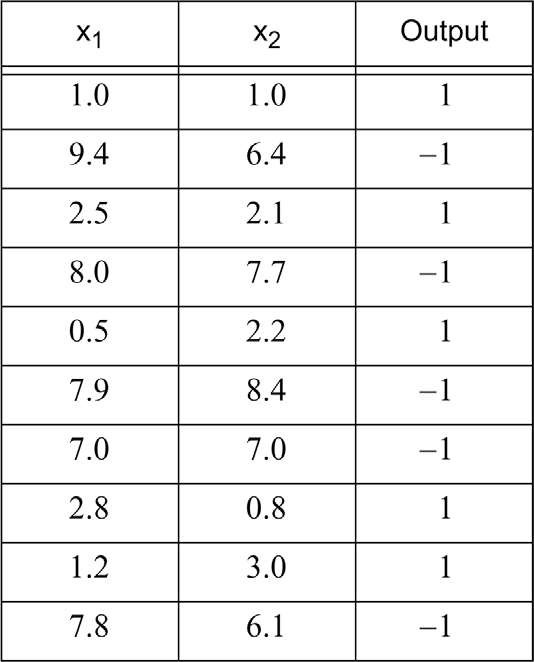 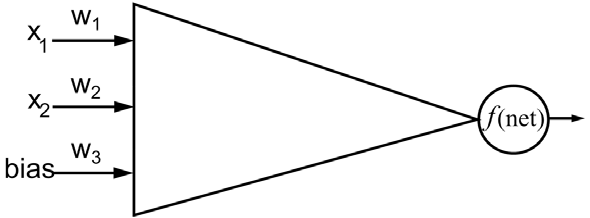 10/14/2021
Pttern recognition
page 17
Example
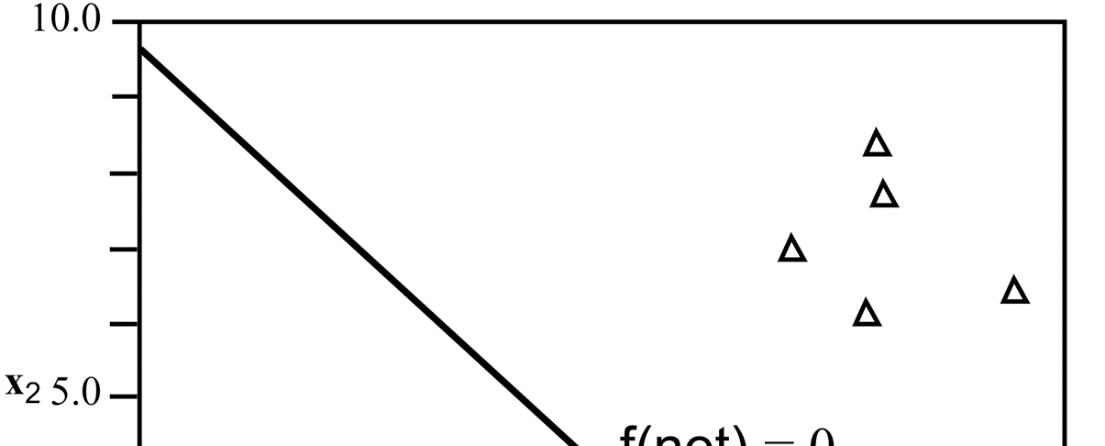 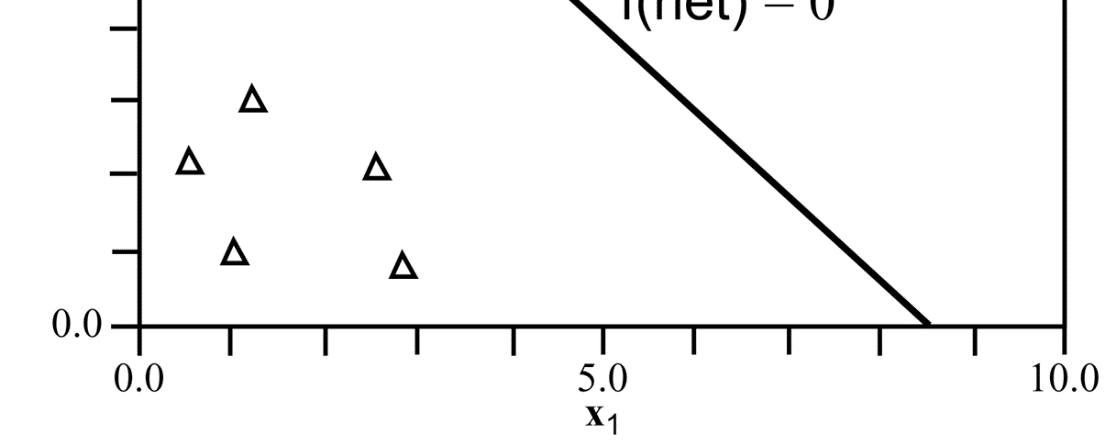 10/14/2021
Pttern recognition
page 18
Exclusive-OR
Perceptron cannot solve those problems where the patterns are not linearly separable
An example of this is the exclusive-OR problem.
Multilayer networks are required for solving such kinds of problems.
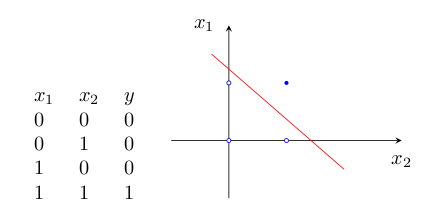 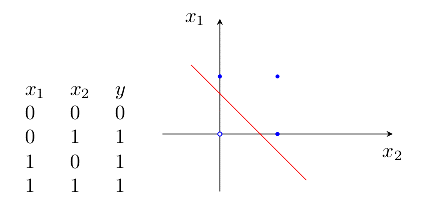 -
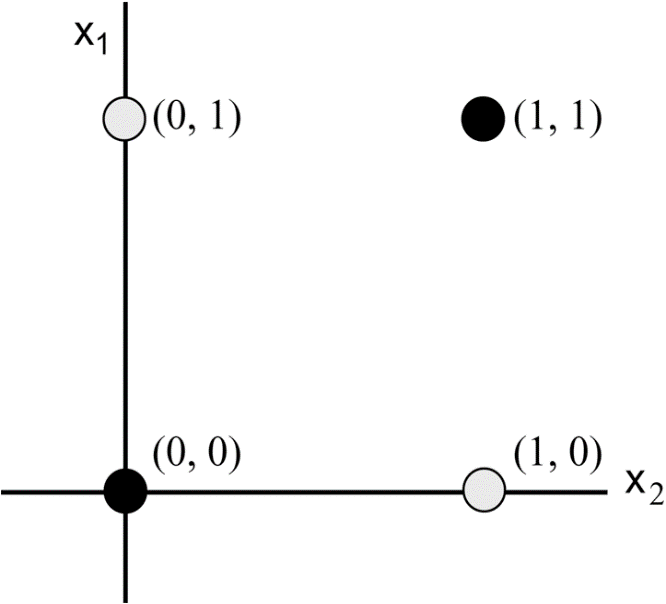 +
10/14/2021
Pttern recognition
page 19
Exclusive-OR
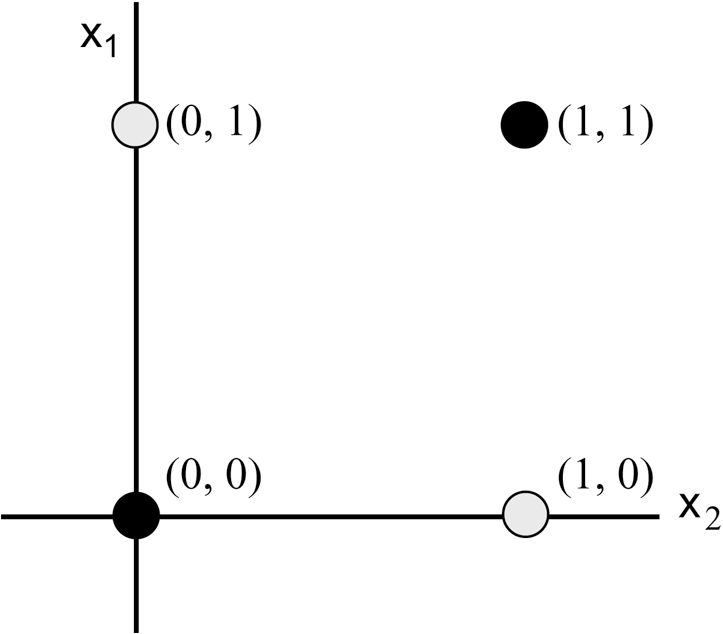 -
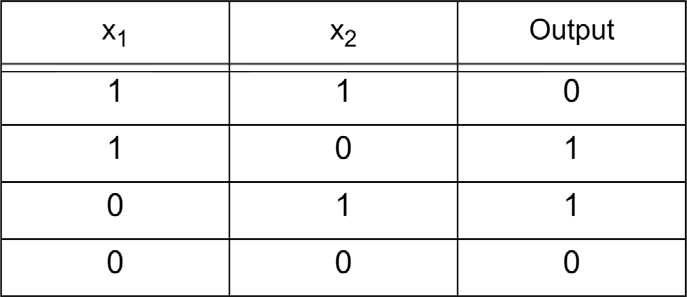 +
-
10/14/2021
Pttern recognition
page 20
Multi-layer feedforward neural network
The additional layers between the input and output nodes are called hidden layers.
The nodes embedded in these layers are called hidden nodes.
We focus on feedforward neural networks, in which the nodes in one layer are connected only to the nodes in the next layer.
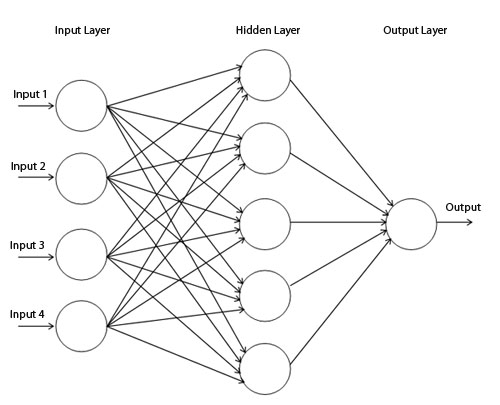 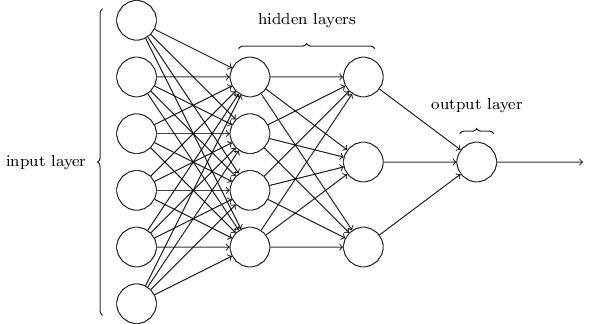 10/14/2021
Pttern recognition
page 21
Backpropagation learning
The backpropagation learning algorithm is specifically designed for neural networks with multiple layers.
There are two phases in each iteration of the training algorithm
The forward phase
The backward phase
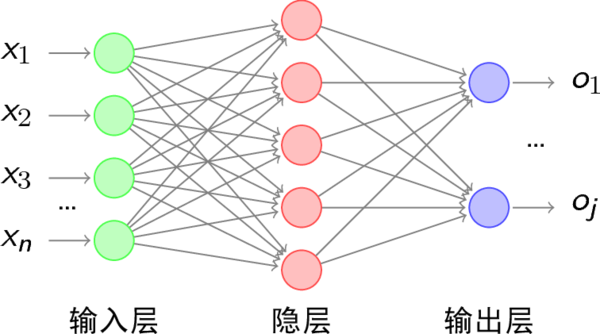 10/14/2021
Pttern recognition
page 22
Backpropagation learning
During the forward phase, the weights obtained from the previous iteration are used to compute the output value of each neuron.
Outputs of the neurons at level l are computed prior to computing the outputs at level l+1.
10/14/2021
Pttern recognition
page 23
Backpropagation learning
During the backward phase, the weight update equation is applied in the reverse direction.
In other words, the weights at level l+1 are updated before the weights at level l are updated.
The learning algorithm allows us to use the errors for neurons at layer l+1 to estimate the errors for neurons at layer l.
10/14/2021
Pttern recognition
page 24
Backpropagation learning
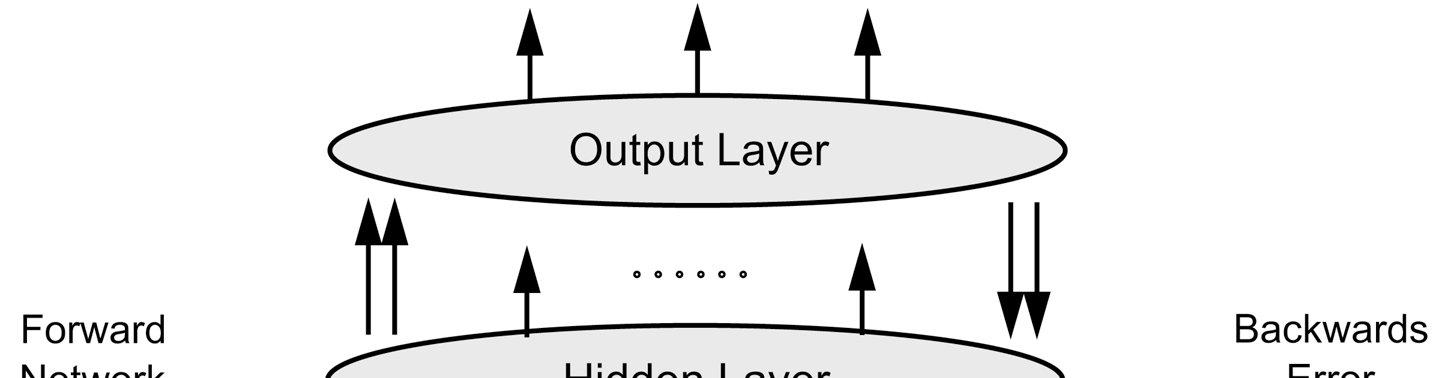 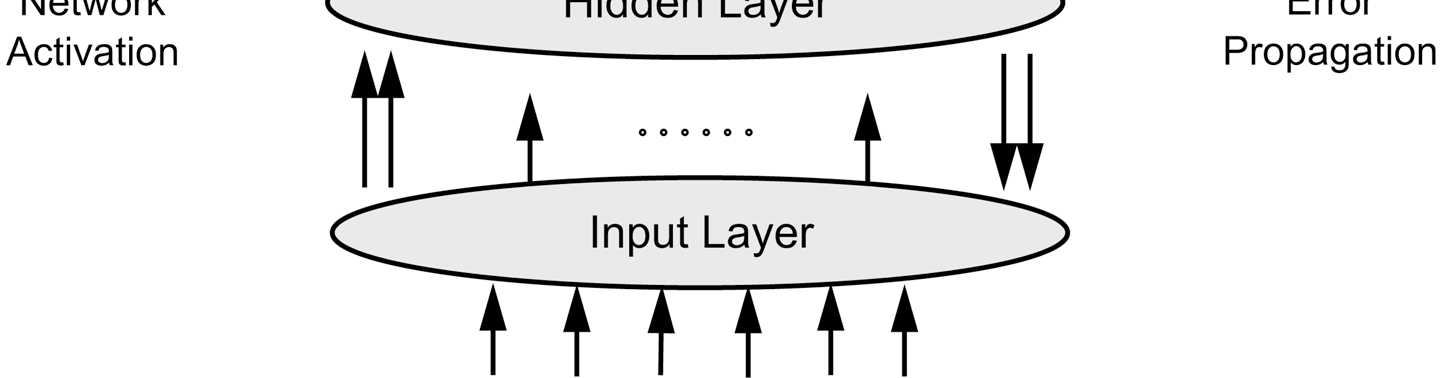 10/14/2021
Pttern recognition
page 25
Backpropagation learning
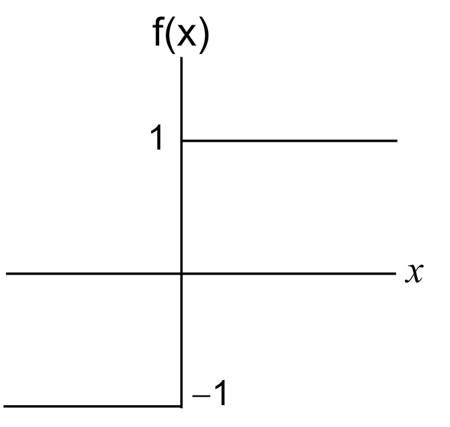 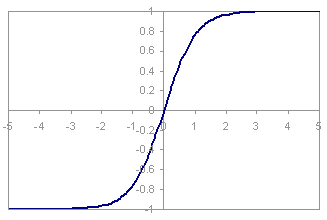 10/14/2021
Pttern recognition
page 26
Backpropagation learning
10/14/2021
Pttern recognition
page 27
Backpropagation learning
……
……
output layer
……
……
hidden layer
……
……
input layer
10/14/2021
Pttern recognition
page 28
Backpropagation learning
10/14/2021
Pttern recognition
page 29
Backpropagation learning
10/14/2021
Pttern recognition
page 30
Backpropagation learning
10/14/2021
Pttern recognition
page 31
Backpropagation learning
10/14/2021
Pttern recognition
page 32
BP algorithm
10/14/2021
Pttern recognition
page 33
Backpropagation learning
10/14/2021
Pttern recognition
page 34
Backpropagation learning
Backpropagation learning is based on the idea of an error surface.
The surface represents cumulative error over a data set as a function of network weights.
Each possible network weight configuration is represented by a point on the surface.
10/14/2021
Pttern recognition
page 35
Backpropagation learning
The goal of the learning algorithm is to determine a set of weights that minimize the error.
The learning algorithm should be designed to find the direction on the surface which most rapidly reduces the error.
This can be achieved by moving in the opposite direction of the gradient vector at each surface point.
This approach is called gradient descent learning.
10/14/2021
Pttern recognition
page 36
Backpropagation learning
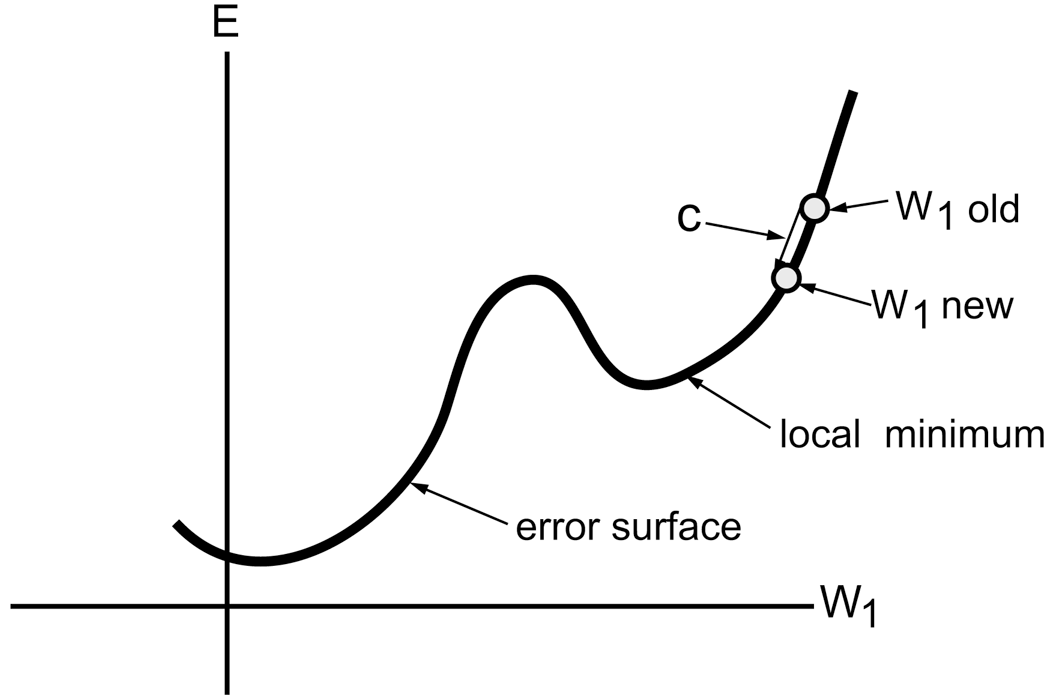 10/14/2021
Pttern recognition
page 37
Backpropagation learning
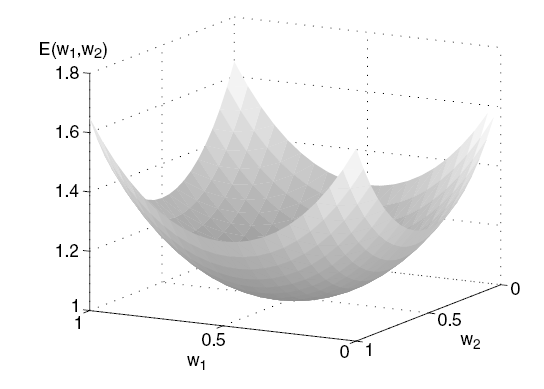 10/14/2021
Pttern recognition
page 38
Design issues
For a classification problem, if there are K possible classes
Create one node for each possible class or
Encode the class label using log2K nodes.
A suitable network topology should be chosen
We need to determine
The number of hidden layers and
The number of hidden nodes in each layer.
The weights need to be initialized
Random assignments are usually acceptable.
10/14/2021
Pttern recognition
page 39
Characteristics of neural networks
Multilayer neural networks with at least one hidden layer are universal approximators.
Neural networks can handle redundant features by reducing the values of the weights associated with these features.
The algorithm used for learning the weights of a neural networks sometimes converges to a local minimum.
Training a neural network is a time consuming process, especially when the number of hidden nodes is large.
10/14/2021
Pttern recognition
page 40
Other neural networks: RBF network
RBF (Radial Basis Function) network  is an artificial neural network that uses radial basis functions as activation functions.

 





Radial basis function networks have many uses, including function approximation, time series prediction, classification, and system control.
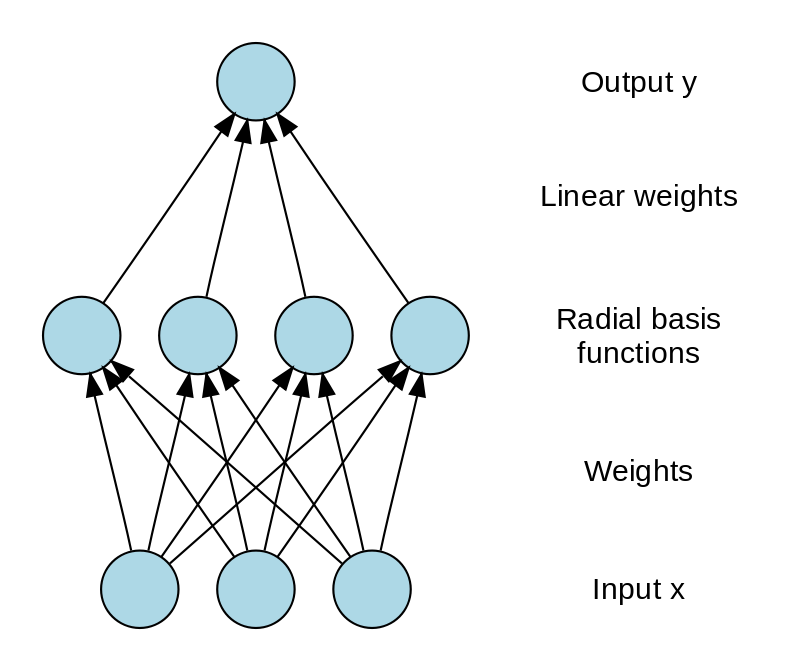 The output of the network is a linear combination of radial basis functions of the inputs and neuron parameters.
10/14/2021
Pttern recognition
page 41
[Speaker Notes: Functions that depend only on the distance from a center vector are radially symmetric about that vector, hence the name radial basis function. 
Given certain mild conditions on the shape of the activation function, RBF networks are universal approximators on a compact subset of Rn. This means that an RBF network with enough hidden neurons can approximate any continuous function on a closed, bounded set with arbitrary precision.]
Other neural networks: RBF network
10/14/2021
Pttern recognition
page 42
Other neural networks: RBF network
Example: Logistic map
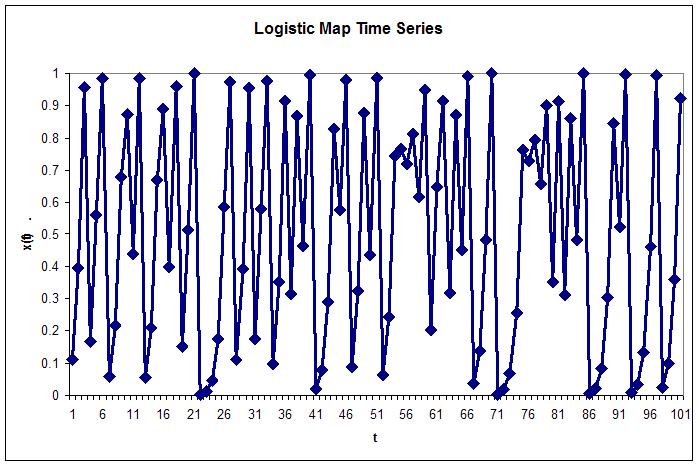 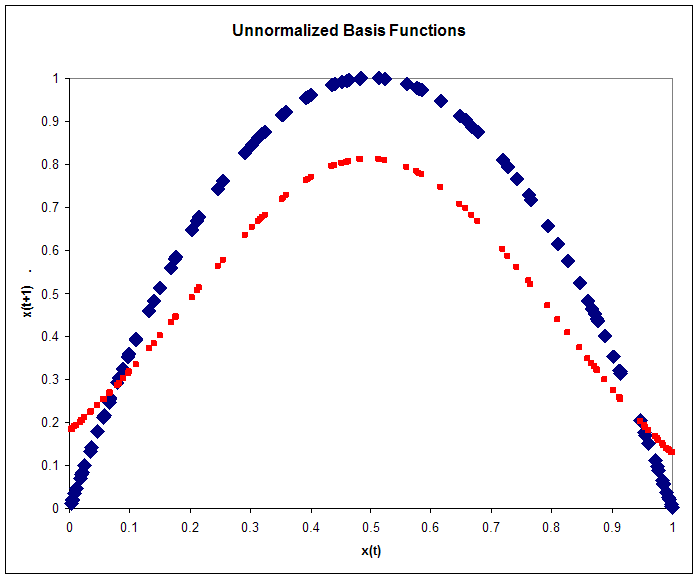 10/14/2021
Pttern recognition
page 43
[Speaker Notes: https://link.springer.com/content/pdf/10.1007%2F978-3-540-28648-6_146.pdf]
Other neural networks: ART network
Competitive learning is a form of unsupervised learning in artificial neural networks, in which nodes compete for the right to respond to a subset of the input data.
There are three basic elements to a competitive learning rule:
A set of neurons that are all the same except for some randomly distributed synaptic weights, and which therefore respond differently to a given set of input patterns
A limit imposed on the "strength" of each neuron
A mechanism that permits the neurons to compete for the right to respond to a given subset of inputs, such that only one output is active (i.e. "on") at a time. The neuron that wins the competition is called a "winner-take-all" neuron.
10/14/2021
Pttern recognition
page 44
Other neural networks: ART network
Adaptive resonance theory (ART) is a theory on aspects of how the brain processes information. 
The basic ART system is an unsupervised learning model. 
It typically consists of a comparison field and a recognition field composed of neurons, a vigilance parameter (threshold of recognition), and a reset module.
10/14/2021
Pttern recognition
page 45
Other neural networks: ART network
10/14/2021
Pttern recognition
page 46
Other neural networks: ART network
The comparison field takes an input vector and transfers it to its best match in the recognition field.
Each recognition field neuron outputs a negative signal to each of the other recognition field neurons and thus inhibits their output.
After the input vector is classified, the reset module compares the strength of the recognition match to the vigilance parameter.
If the vigilance parameter is overcome, the weights of the winning recognition neuron are adjusted towards the features of the input vector
Otherwise, if the match level is below the vigilance parameter, the winning recognition neuron is inhibited and a search procedure is carried out
If no committed recognition neuron's match overcomes the vigilance parameter, then an uncommitted neuron is committed and its weights are adjusted towards matching the input vector.
10/14/2021
Pttern recognition
page 47
Other neural networks: ART network
Higher vigilance produces highly detailed memories (many, fine-grained categories), while lower vigilance results in more general memories (fewer, more-general categories).
10/14/2021
Pttern recognition
page 48
Other neural networks: SOM network
A self-organizing map (SOM) network uses unsupervised learning to produce a low-dimensional (typically two-dimensional), discretized representation of the input space of the training samples
Self-organizing maps differ from other artificial neural networks as they apply competitive learning as opposed to error-correction learning
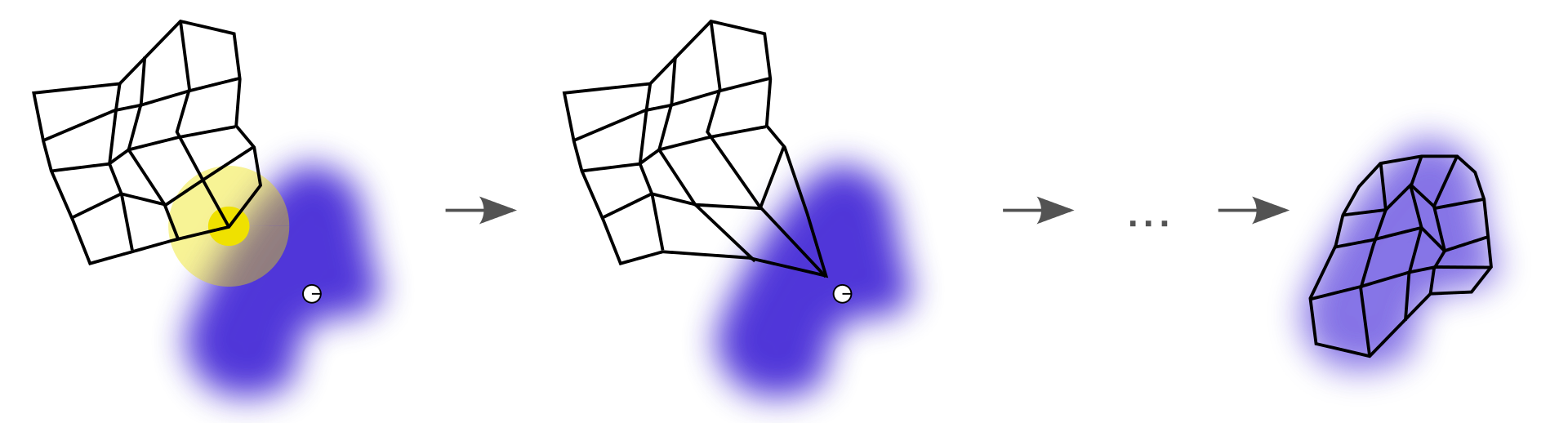 10/14/2021
Pttern recognition
page 49
Other neural networks: SOM network
10/14/2021
Pttern recognition
page 50
Other neural networks: RBM
Boltzmann Machine were first invented in 1985 by Geoffrey Hinton. Its units produce binary results
10/14/2021
Pttern recognition
page 51
[Speaker Notes: 若网络中的神经元以任意不依赖于输入值的顺序进行更新，则网络最终将达到Boltzmann分布，此时状态向量s出现的概率仅由其能量与所有可能状态向量的能量确定]
Other neural networks: RBM
Boltzmann Machine is a generative unsupervised models, which involve learning a probability distribution from an original dataset
Boltzmann Machine have an input layer (the visible layer) and one or several hidden layers
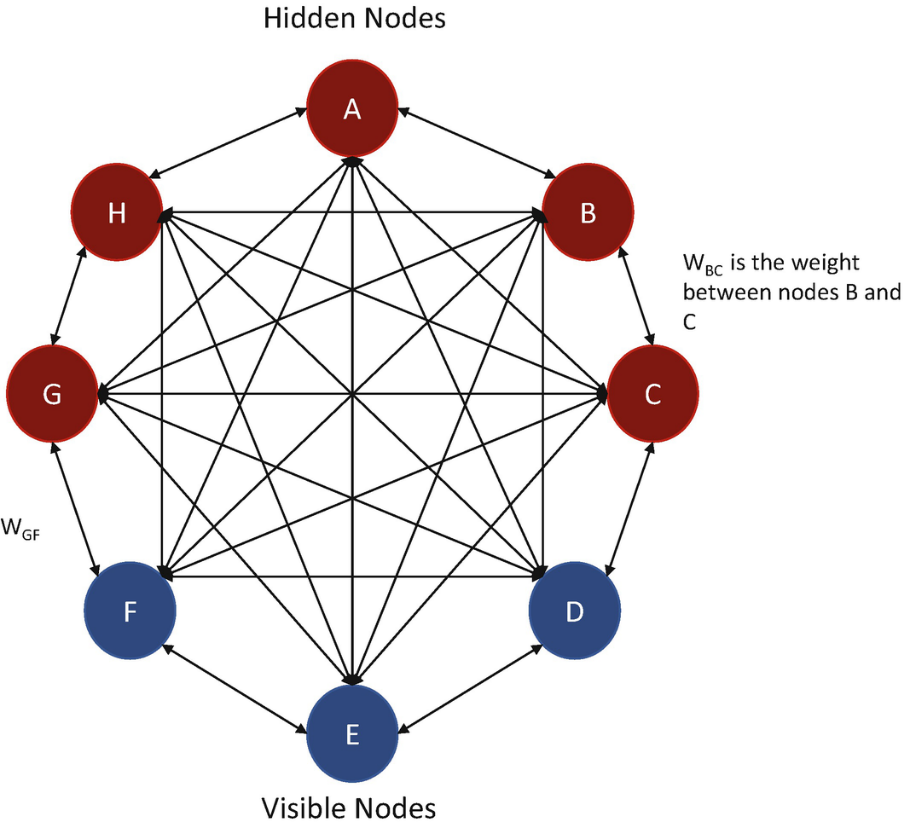 Boltzmann Machine is a fully connected network
The required time order to collect equilibrium statistics grows exponentially with the machine's size, and with the magnitude of the connection strengths
10/14/2021
Pttern recognition
page 52
[Speaker Notes: Boltzmann机的训练过程就是将每个训练样本视为一个状态向量，使其出现的概率尽可能大。标准的Boltzmann机是一个全连接图，训练网络的复杂度很高，这使其难以用于解决现实任务
All these parameters together form a system, they all work together. All these parameters are binary.]
Other neural networks: RBM
A restricted Boltzmann machine (RBM) is a generative stochastic artificial neural network that can learn a probability distribution over its set of inputs
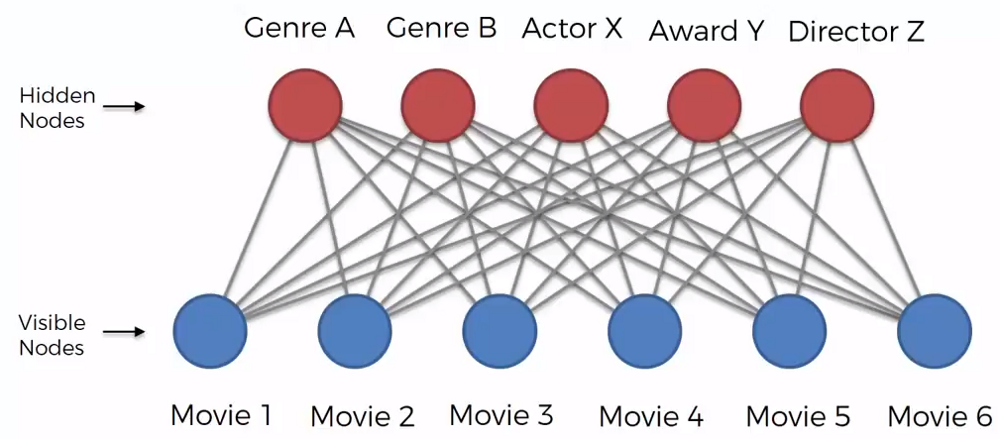 10/14/2021
Pttern recognition
page 53
Other neural networks: RBM
10/14/2021
Pttern recognition
page 54